Hymns for Worship at Woodmont
455 Take My Hand and Lead Me
271 Near to the Heart of God
153 ‘Tis Set the Feast Divine
356 If Jesus Goes with Me
315 O Why Not Tonight
[Speaker Notes: Thank God His revelation that we can read, understand, & obey out of His love for us & in which we have the ability by putting on His armor that we can stand firm against every scheme of the devil. To think that even before the world began that God had a great plan that He would save us so that we can serve Him & have eternal life in heaven.]
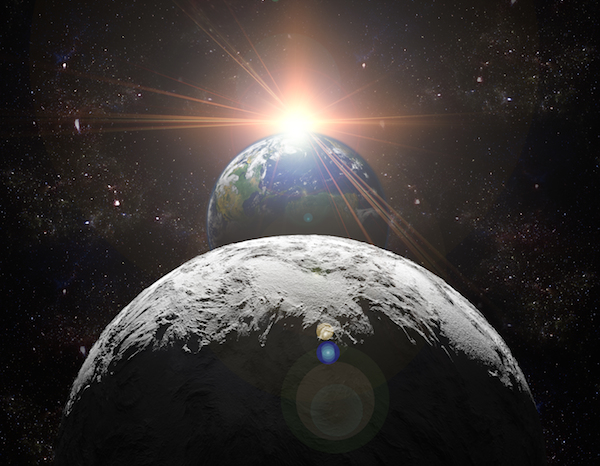 God’s
Eternal 
Purpose 
in Christ 
(Unity) 

Book of  
Ephesians
[Speaker Notes: Thank God His revelation that we can read, understand, & obey out of His love for us & in which we have the ability by putting on His armor that we can stand firm against every scheme of the devil. To think that even before the world began that God had a great plan that He would save us so that we can serve Him & have eternal life in heaven.]
[Speaker Notes: Redemption through His blood which was offered at Calvary to everyone & none of us deserve it because we were dead in our sins but God being rich in mercy because of His great love with which He loved us made us alive together with Christ by grace you have been saved.  None of us could earn or merit salvation by doing enough good works.  Salvation is the gift of God & our response to His love, mercy, & grace should be faith which comes by hearing God’s word.]
[Speaker Notes: How do we become holy & blameless which is what God desires?  How do we enter His kingdom?  John 3:5 Born again of water & the Spirit  Acts 8:35-39 Ethiopian eunuch had Jesus preached to him, here is water, what hinders me from being baptized. If you believe with all your heart you may & he said I believe & he was baptized. All Christians have entered into His kingdom, Lord added the saved to the church through that one baptism while denominations offer many baptisms of your choice. 1 Cor. 12:13 We are baptized into one body Gal. 3:27 Those who have been baptized into Christ have clothed yourselves with Christ.  1 Pet. 3:21 Baptism now saves you]
[Speaker Notes: Blessed be the God & Father of our Lord Jesus Christ who has blessed us with every spiritual blessing in the heavenly places in Christ, just as He chose us in Him before the foundation of the world that we should be holy and blameless before Him in love, He predestined us to adoption through Jesus Christ to Himself, to the praise & the glory of His grace which HE freely bestowed on us in the Beloved.  (what a blessing to be adopted into God’s family & enjoy all these spiritual blessings we don’t deserve, forgiveness, acceptance, guidance, power of prayer, etc.)]
[Speaker Notes: Not only were we helpless, hopeless, & godless we had been enemies of God & with those who were of a different race, background, socioeconomic status.  The only way that the Middle East conflict will be resolved is in Christ, those who obey the gospel, enemies become friends in Christ, who suffered a violent, unjust, & painful death on the cross so that we could have peace with God in that the Gentiles could be fellow members, fellow heirs, & fellow partakers of the promise in Christ.]
[Speaker Notes: All faithful believers in Christ are united in the one faith which was once for all delivered to the saints.  They didn’t keep the faith of their family, Buddha, Confucious, Muhammad, or creeds, denominations of man.  They gave it up for the one faith which unites instead of divides people.]
[Speaker Notes: The blessings of faith is that we have peace through God’s promise and strength to overcome the devil.  Our nation has had relative peace over the last 240 years because we had strength so that when dictators of other nations threaten us they know we have the power to obliterate them off the face of the earth with our weapons.  So be strong in the Lord and in the strength of His might & we can have the peace that passes all understanding as we pray & serve Him. Whatever scheme Satan cooks up, taken up God’s shield will withstand it.]
[Speaker Notes: Christ has all preeminence, having been raised from the dead, over every name not only in this age but also in the one to come.]
[Speaker Notes: Christ is the only head, He is head over all things to the church, which is His body.  Our headquarters are in heaven with Christ who is alive.  Pope is not head over the church, denominations that would have councils, synods, claiming to have authority (state, national, international headquarters)]
[Speaker Notes: Our head tells our physical body what to do & the same thing spiritually.  Elders can’t decide to put in innovations in order to bring in people with food, fun & frolic. We are all growing into becoming more like Christ everyday and God has made is possible for us to receive these benefits and blessings.]
[Speaker Notes: There is only one church which Christ purchased it with His own blood which He promised to build which was fulfilled in Christ.]
[Speaker Notes: There is only one body or church of Christ, we are reconciled in one body to God through the cross.  We should be united in this.  Our body responds to our one head.  We are baptized into one body (1 Cor. 12:13).]
[Speaker Notes: WE are held together by what every joint supplies.  The blessing & benefit is that we will have cooperation & growth but if we are led astray by every wind of doctrine there will be enmity & division (many denominations teaching different doctrines leading to division, confusion, strife, enmity. (work, worship, organization). We love one another, pray for one another, help one another & grow together to be more like Christ.]
[Speaker Notes: God had spoken even from the beginning one man, one woman, for life.  (God didn’t sanctify same sex marriage, divorce for every reason, no MDR,]
[Speaker Notes: We are one family.  What should we call ourselves?  Shouldn’t we be united in His name, Christian (Acts 11:26).  Husband-wife relationship, wife takes the husband’s name, united in the one family, divine arrangement, we can be holy & blameless as Christ loved the church & gave Himself for us.]
[Speaker Notes: We enjoy the blessings and benefits of love, support, nourish, cherish.]
[Speaker Notes: We have the motivation of the future inheritance that none of us deserved.]
[Speaker Notes: We can united in that one hope of heaven, not earth.  JW’s say that 144,000 have already fulfilled the spots in heaven, so your only hope is on earth.  My treasure are laid up somewhere beyond the blue, not here on earth.]
[Speaker Notes: We have the blessing & benefit of anticipating the glories of heaven which He desires to lavish upon His children.  Imagine the richest thing you have ever seen in your life (mansions, diamonds, jewels, etc.) that won’t compare with the beauty, majesty, and glory of God’s throne.]
Don’t be Deceived by Man’s Perverted Plan
False teachers offer a false gospel with many choices (baptisms, faiths, heads, denominations, families, etc.) that   give people a false hope and leaves them headed for hell.

But because of God’s eternal purpose in Christ you can.. 
..be redeemed to enjoy all spiritual blessings (holy, blameless); 
..be reconciled to be at peace with God and brethren;
..become a member of His body with guidance from the Head; 
..have cooperation from fellow members of the body & grow; 
..anticipate & enjoy an inheritance that will never end
Hymns for Worship at Woodmont
455 Take My Hand and Lead Me
271 Near to the Heart of God
153 ‘Tis Set the Feast Divine
356 If Jesus Goes with Me
315 O Why Not Tonight